Mapas conceptuales
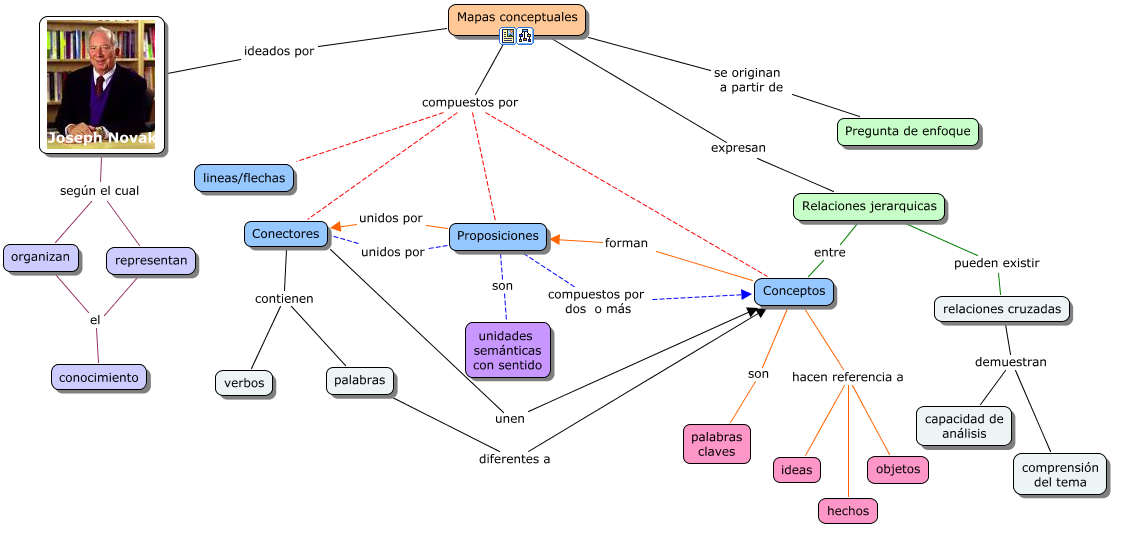